Outils internet II
Présentée par Mme Bensalem Hana                                   Promotion: MasterI ,GADM
Université de Badji-Mokhtar Annaba                                 Département d’informatique
Chapitre IV la communication avec PHP
formulaire saise
Envoi de données
BASE de DONNEE
serveur
.html
reception des données /lancement de l’execution
réponse en Html /lancement de requettes
script php
Soumission/réception des données
Serveur                                                                                       client
Le contenu d’un formulaire   ----------------------------- est envoyé à un URL
les attributs:  name et value--------GET/POST-----------les Contrôles du formulaire.
Variables Prédéfinies Superglobales

$_GET                ou                       $_POST
Deux tableaux associatifs accessible et les cases sont des variables globale dans le script.
les noms des contrôles sont les clés
Les valeurs des contrôles sont les  valeurs
formulaire
method par défaut = GET
action = l’URL de la ressource qui traitera le contenu du formulaire
<FORM action= nom_fich.php >
<INPUT  type= text name=  nb_pers >
.
.
.
<INPUT  type= submit value= commander >
</FORM>
seuls les attributs «name » et « value » de chaque élément sera envoyés
Le bouton  submit  envoie les données au serveur
Un seule bouton de ce type dans toute la page
GET ou POST?
« POST » est la valeur qui correspond à un envoi de données stockées dansle corps de la requête (les données sont cachées)
« GET » correspond à un envoi des données visibles dans l'URL (séparéesde l'adresse du script par un point d'interrogation) : à éviter pour des raisonsévidentes de sécurité.
C’est  l’attribut « method» qui précise la méthode, par défaut il vaut « GET ».
Dans notre exemple:
 si nb-pers est rempli  et a comme valeur 10(et c’est la seule donnée envoyée)=>
ce qui s’affiche dans la barre d’adresse, après click sur le bouton commander :nom_fich.php?nb_pers=10
C’est le navigateur qui a construit cette adresse :- nom_fich.php est le nom de la page qui se trouve dans l’attribut action duformulaire,- ? : ce point d’interrogation signale le début des variables transmises,- les variables sont séparées par des éperluettes (&). Chaque champ duformulaire donne une variable.- nb_pers=10
 Chaque variable est transmise sous la forme : nomDeVariable=valeurDeLaVariable.
Ressource traitant le formulaire
<?php 
$degré=$_GET [ degré  ];
 foreach ($degré as $val)  echo  degré=$val<br> ;
?>
Exemple: le contenu de   nom_fich.php  
<?php
$nb=$_GET[ nb_pers ]
 echo  le nombre est: $nb ; 
?>
Pour affecter des valeurs multiples à une même variable=>name=  var_nam[]
Exemple: type=checkbox   <=> l’élément des cases à cocher
=><INPUT type=  checkbox  name=  degré[]  value=  1 >
      <INPUT type=  checkbox  name=  degré[]  value=  2 >…
exemple
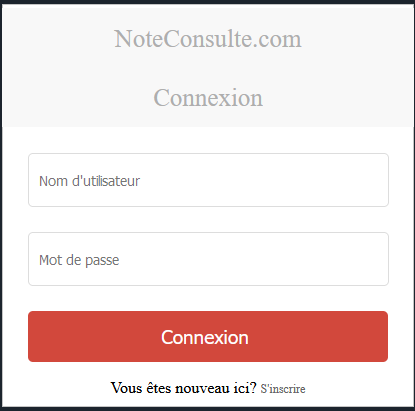 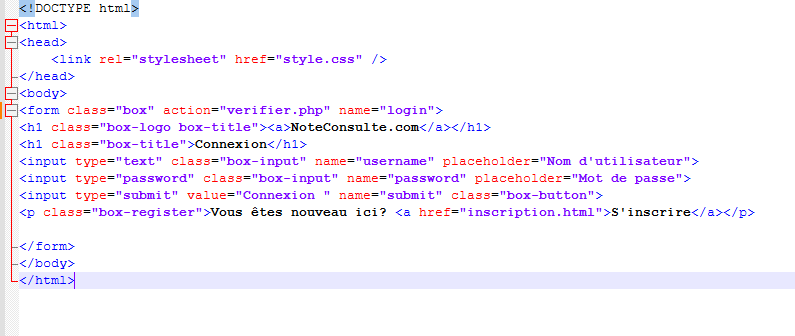 repertoire de trvail(working directory)
choisir un emplacement(éviter c: et surtout repertoire c:\PROGRAMFILES
creer un nouveau repertoire
copiez son lien(adresse)
lancer Devserver
clicque droit sur son îcone puis sur open dashboard
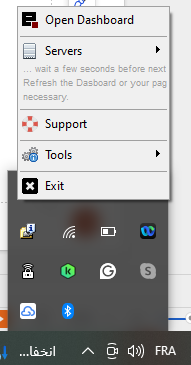 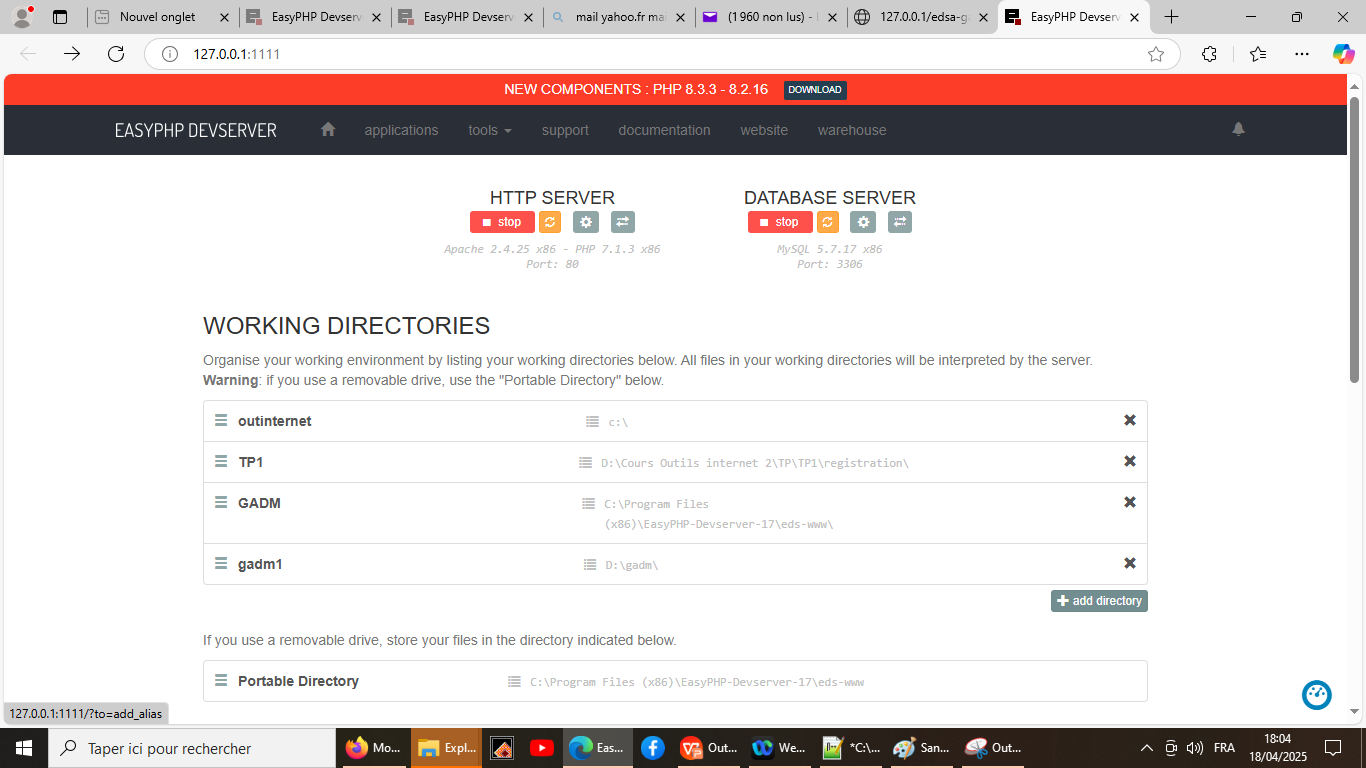 ajouter un nouveau lien
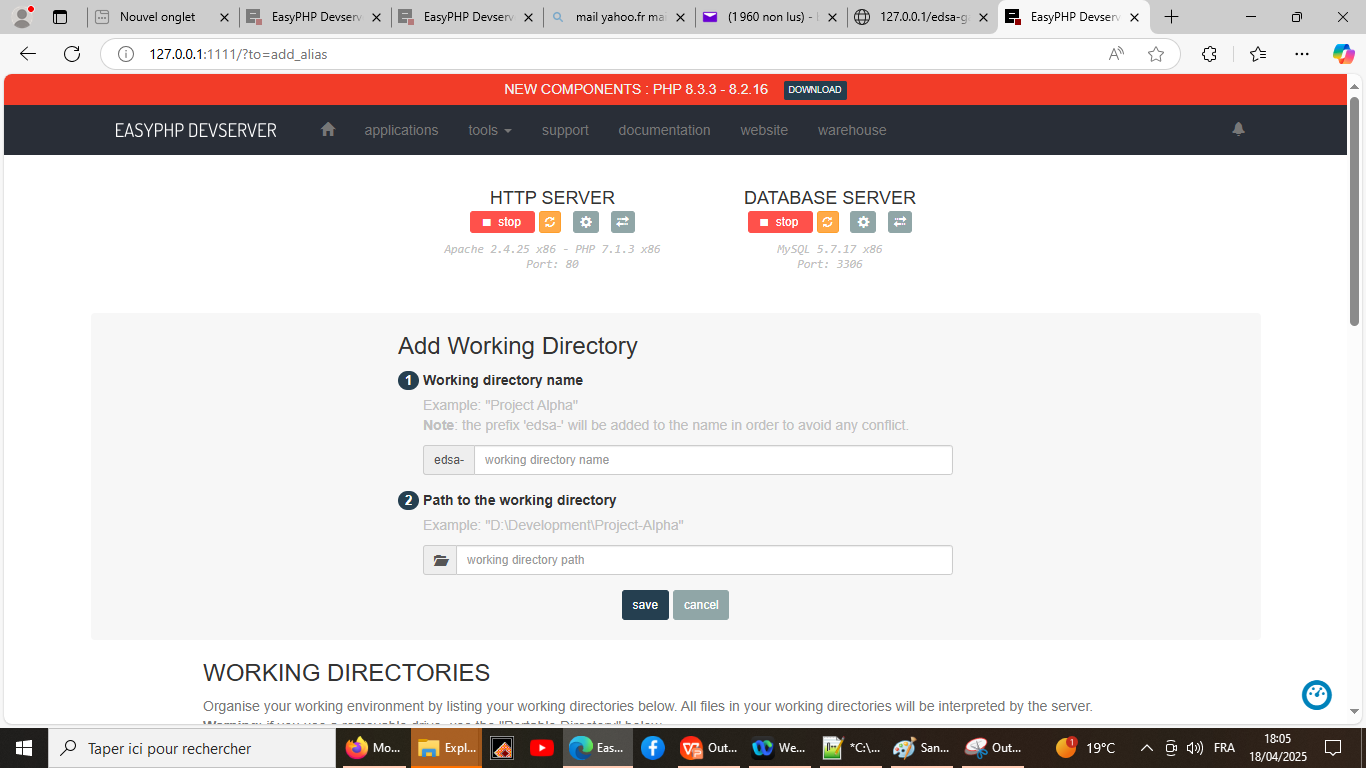 choisir un nom à ce lien
copiez le lien du repertoire creer
-lister le contenu
-Lancer la premiére page
Verifier.php
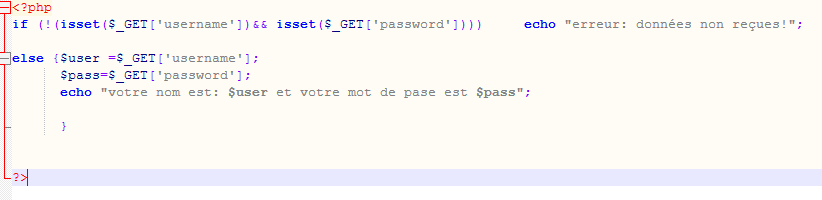 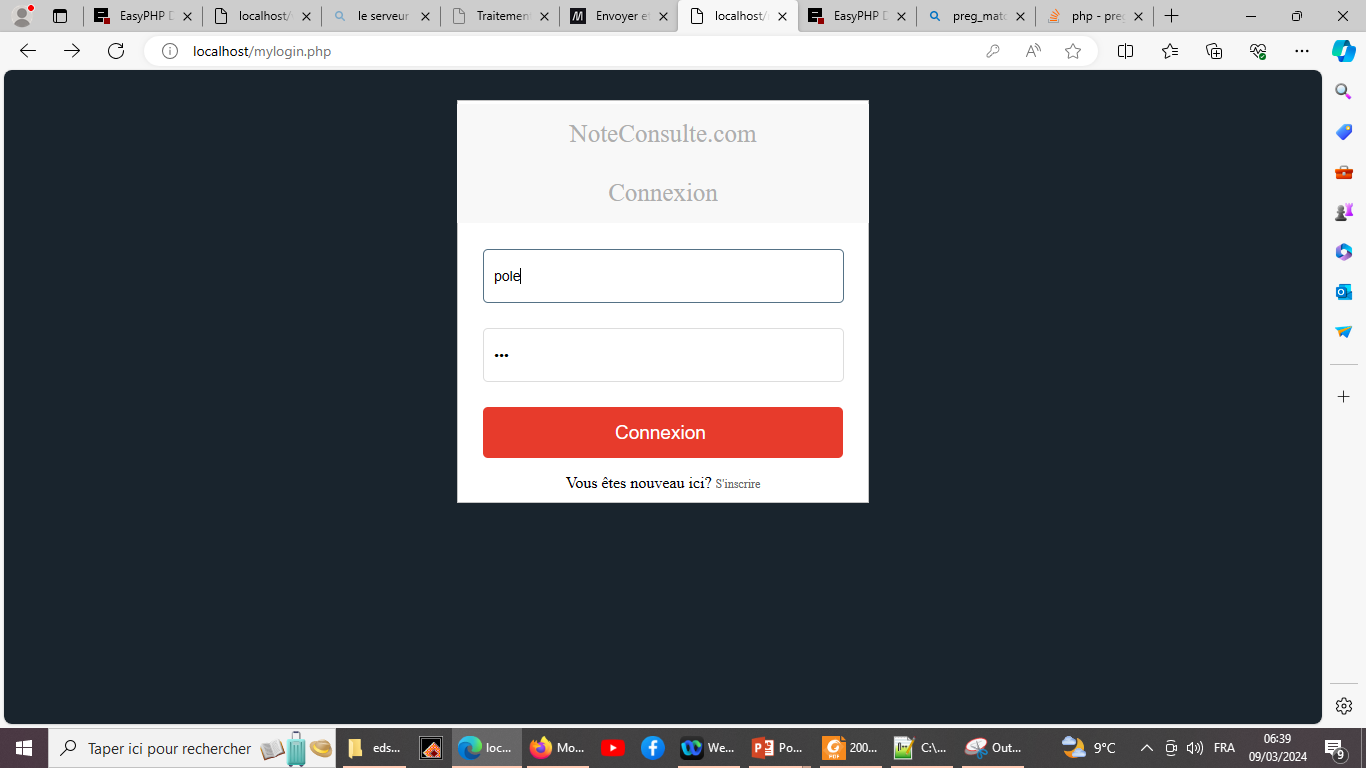 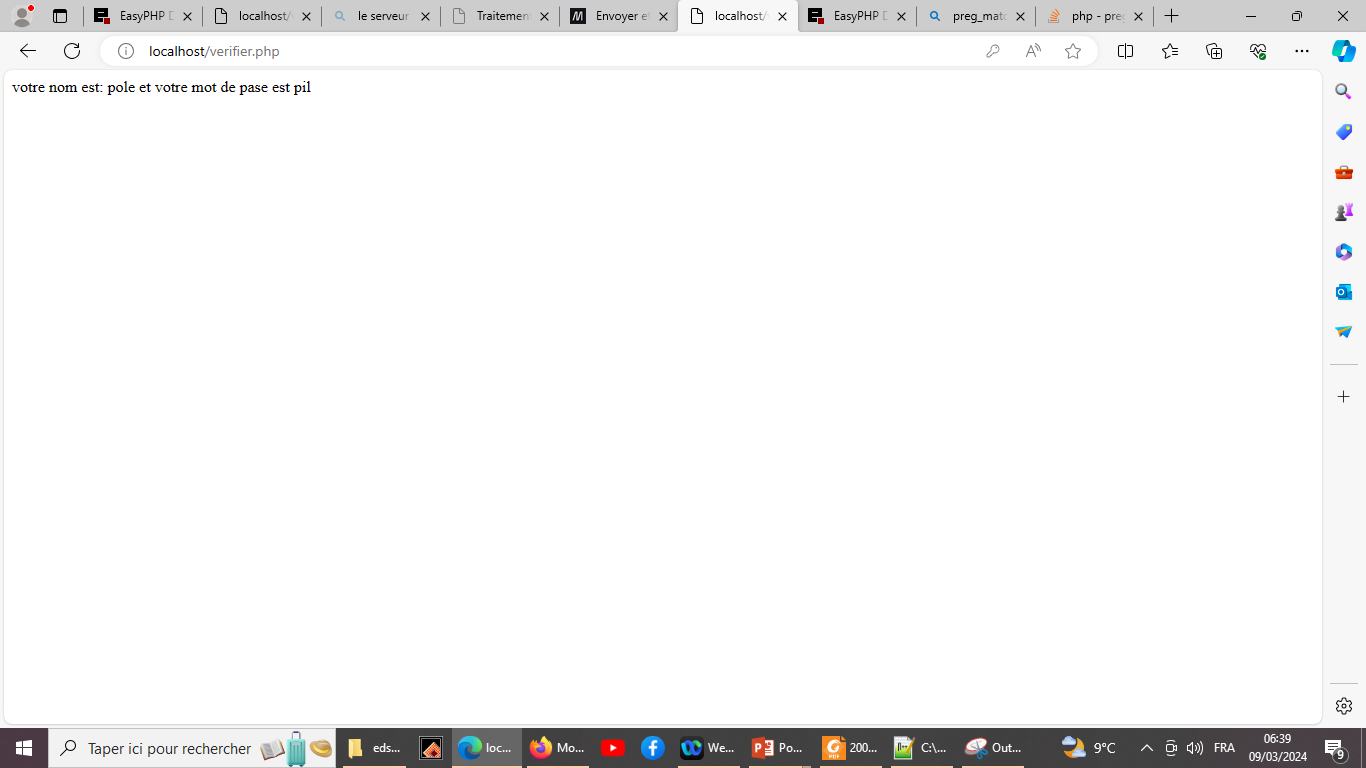 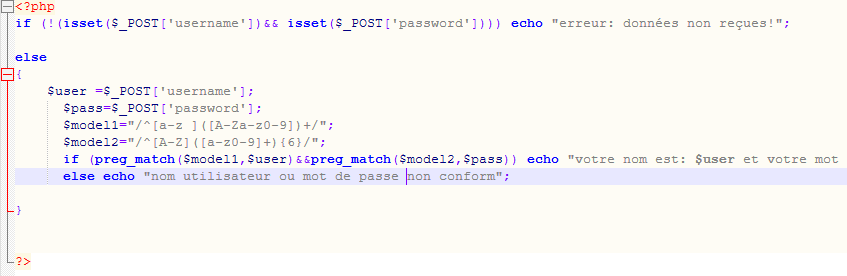 verifie1
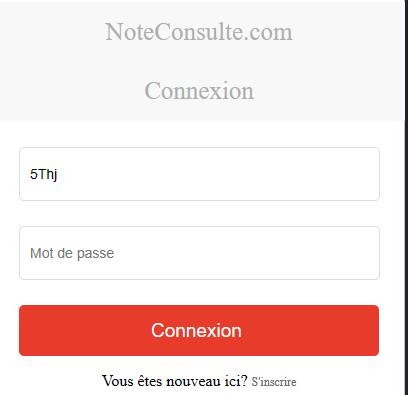 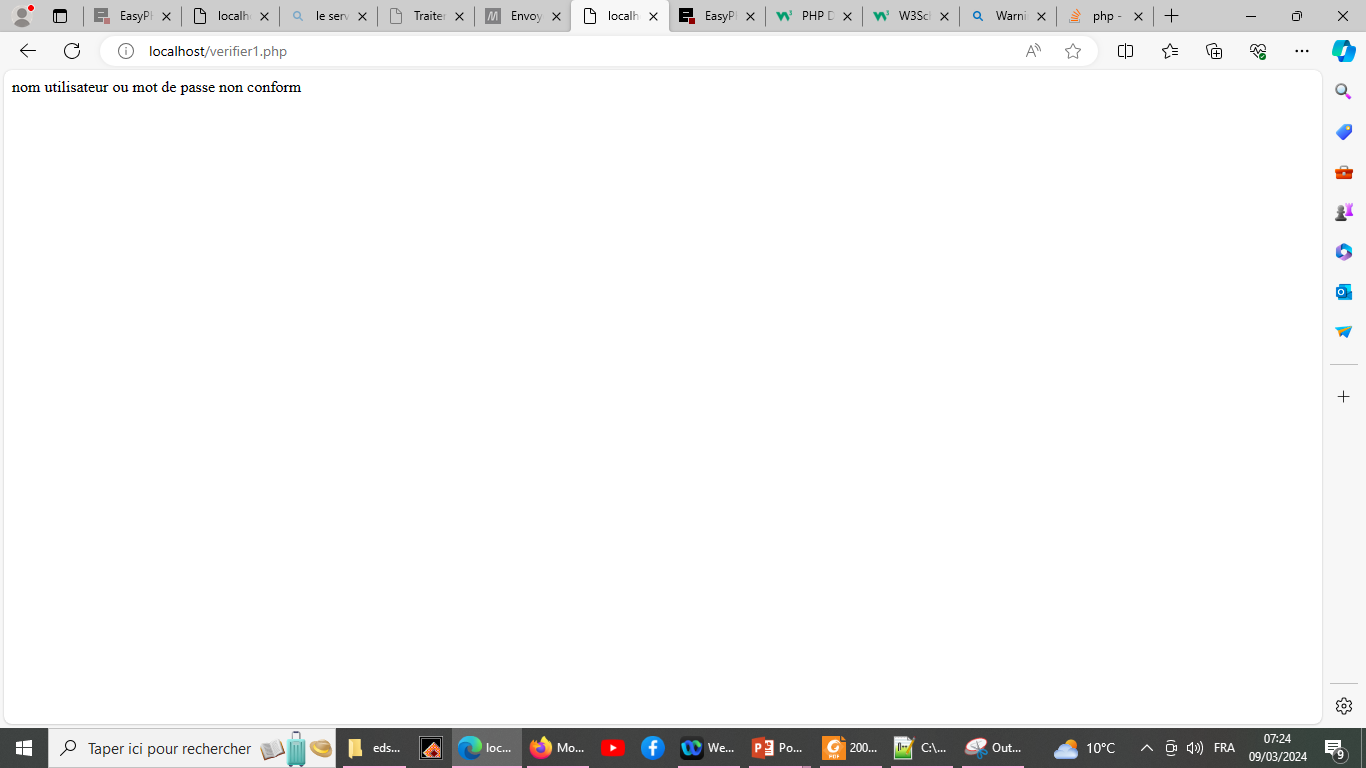 manipulerun fichier
Faire sauvegarder les données saisies(postées)
Utilisant un fichier texte, généré à la volée
Modes d’ouvreture
fopen
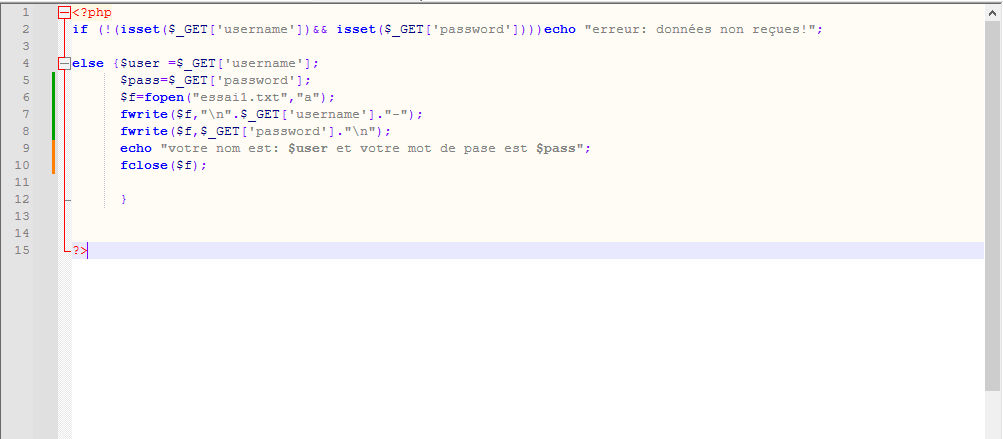 exemple
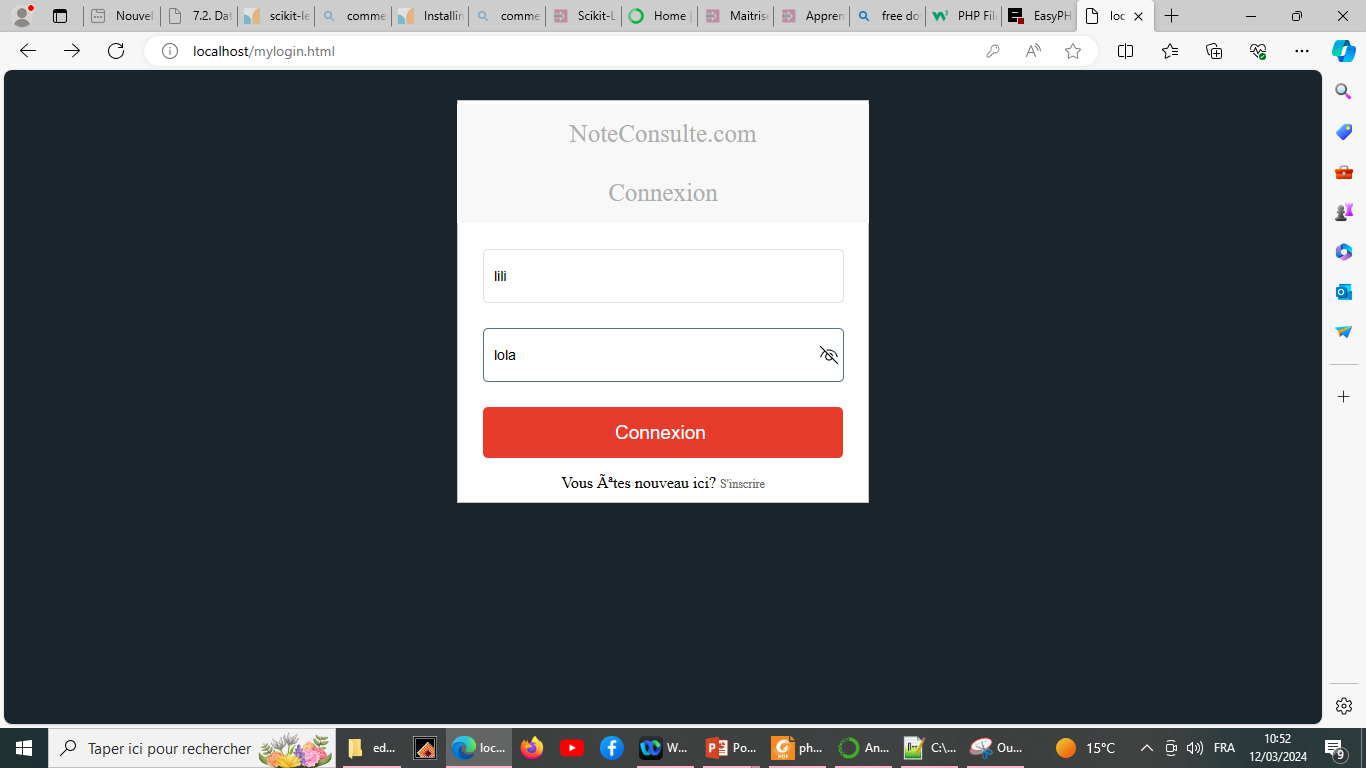 v
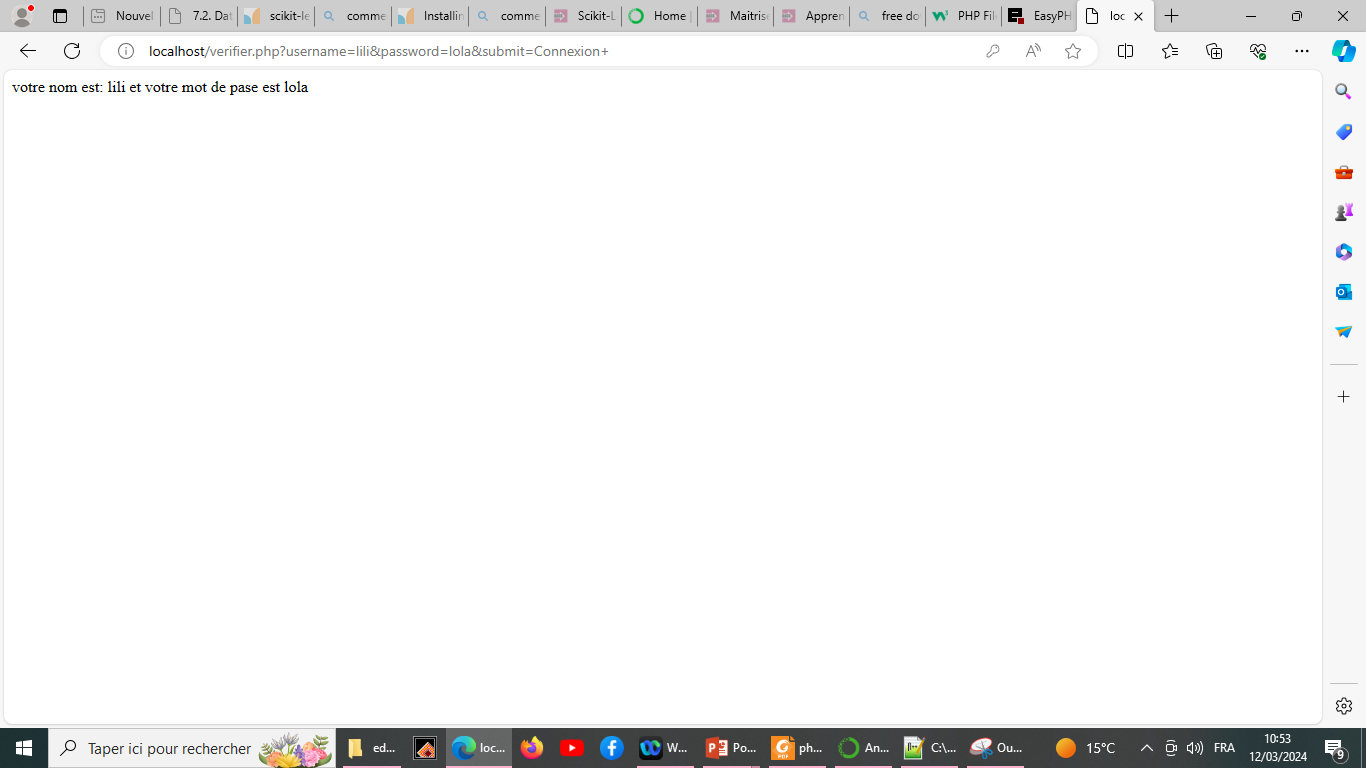 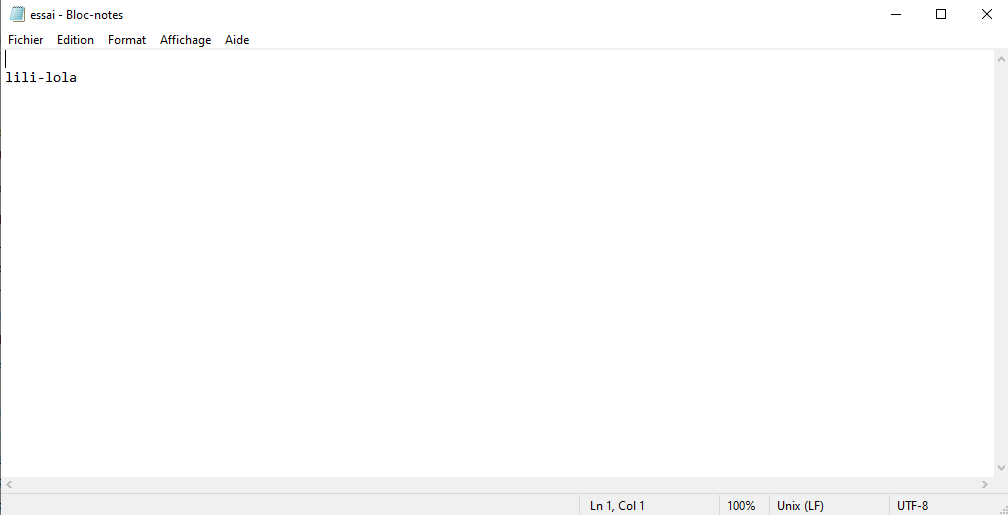 Fichier créé
Chaine de caractère ajoutée
Envoi de fichiers vers le serveur
L’élément à définir, dans le formulaire, est :
<input type=‘’file’’ /> :permet le chargement de fichiers.
Exemple:
<form class="box"  method="post" enctype="multipart/form-data" action="verifier1.php" name="mylogin">
<h1 class="box-logo box-title"><a>NoteConsulte.com</a></h1>
<h1 class="box-title">Connexion</h1>
<input type="hidden" name="MAX_FILE_SIZE" value="1024000\">
<input type="file" name="fileToUpload" id="fileToUpload"><br><br>
<input type="submit" value="Connexion " name="submit" class="box-button">
<p class="box-register">Vous êtes nouveau ici? <a href="inscription.html"> S'inscrire</a></p>
</form>
Il faut défénir dans la balise FORM:
l’attribut ENCTYPE de valeur ‘’multipart/form-data’’.
La méthode utilisée sera POST.
La taille de fichier peut être limite par le paramètre MAX_FILE_SIZE , sa valeur en octet.

Configurer dans php.ini :
file_uploads = On
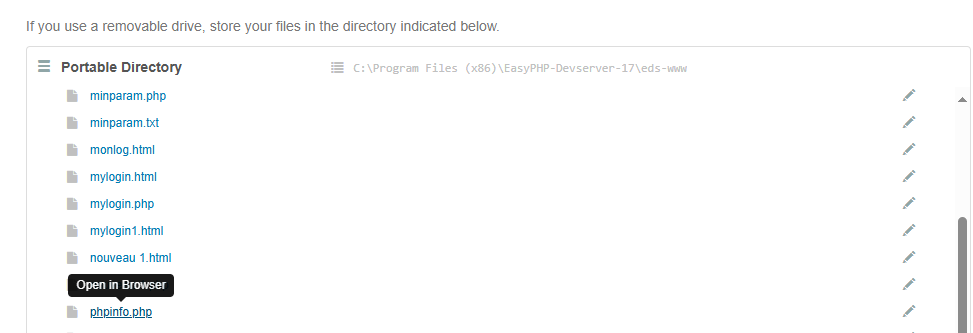 PHPINFO
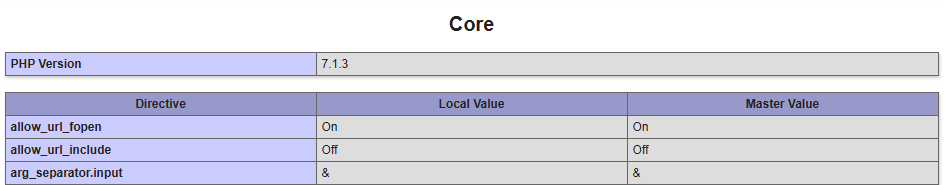 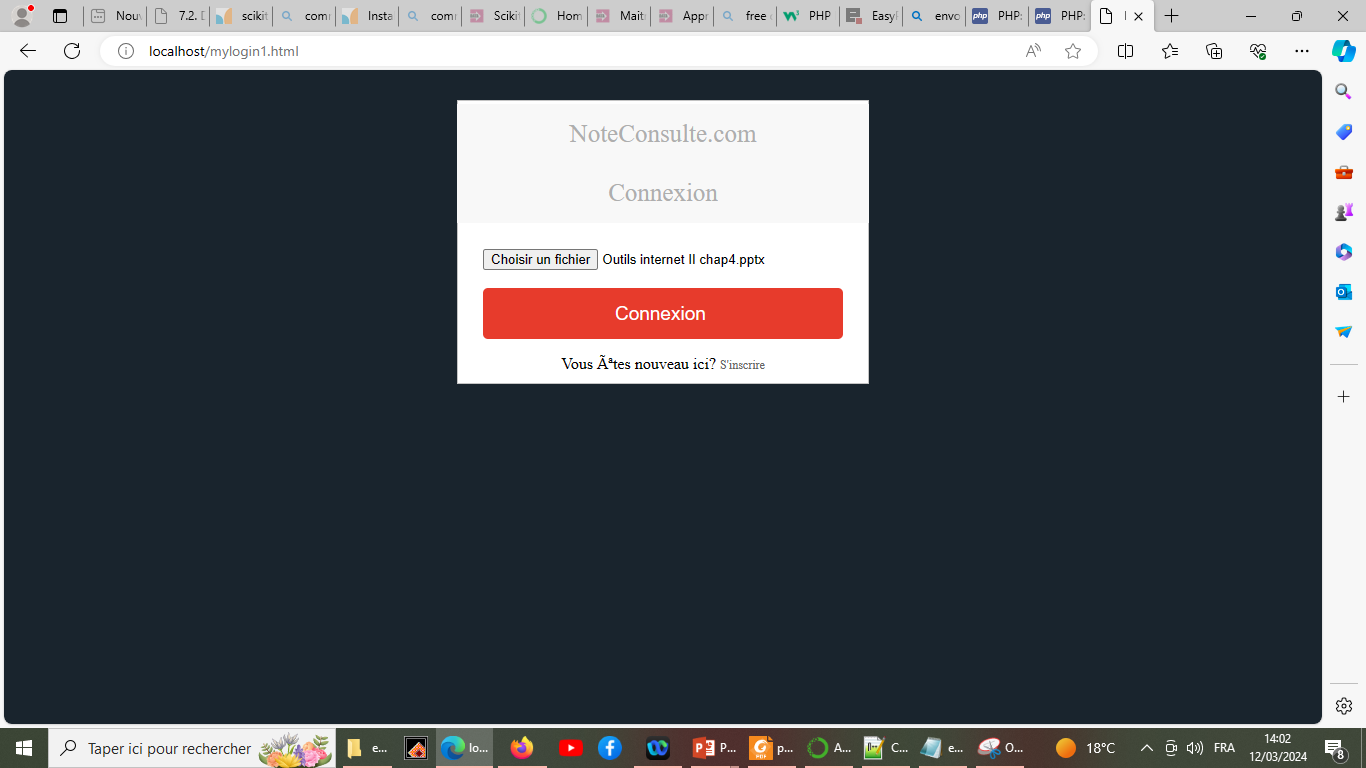 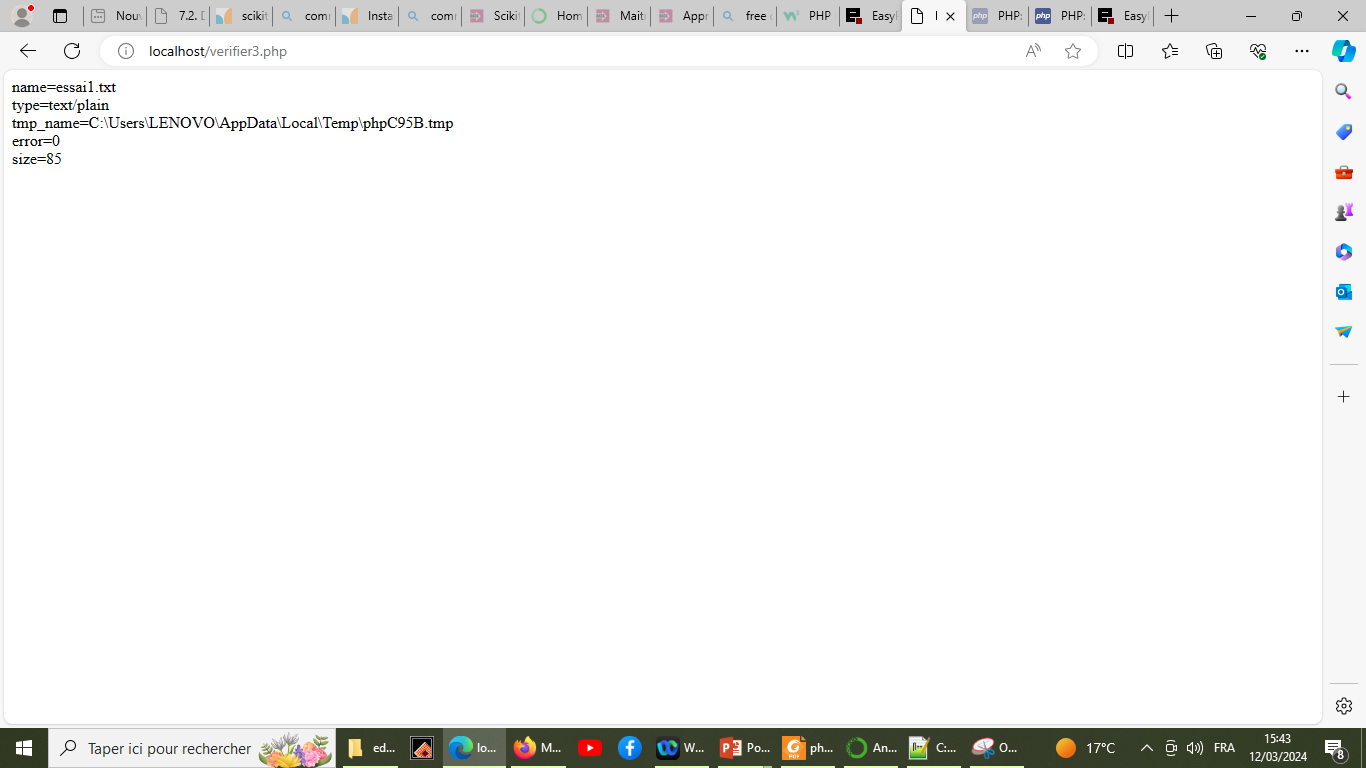 Information sur fichiers du client
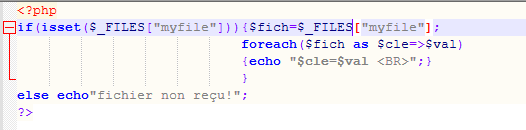 Variable superglobale $_FILES:
Le nom du fichier: name du contrôle de type file =c’est la clé)
 chaque case contient:
 size: taille en octet
 type : MIME
 tmp_name: nom du fichier temporaire ou il est stocké.
 error: code erreur lors du chargement
<html>
<body>
<DIV style="white-space:pre">
<?php
	  readfile("essai1.txt");

?>
</DIV>
<body>
</html>
Envoi de fichiers vers le client
Le style CSS précise l’affichage avec saut de lignes
If(!$pointeur=fopen("  essai1.txt "   , "r"))
{echo  "erreur d’ouverture ";}
 fpassthru($pointeur);
Peut être effectué par :
 readfile: envoie la totalité du fichier
ou
fpassthru: envoie le contenu d’un fichier à partir du pointeur courant jusqu’à la fin.
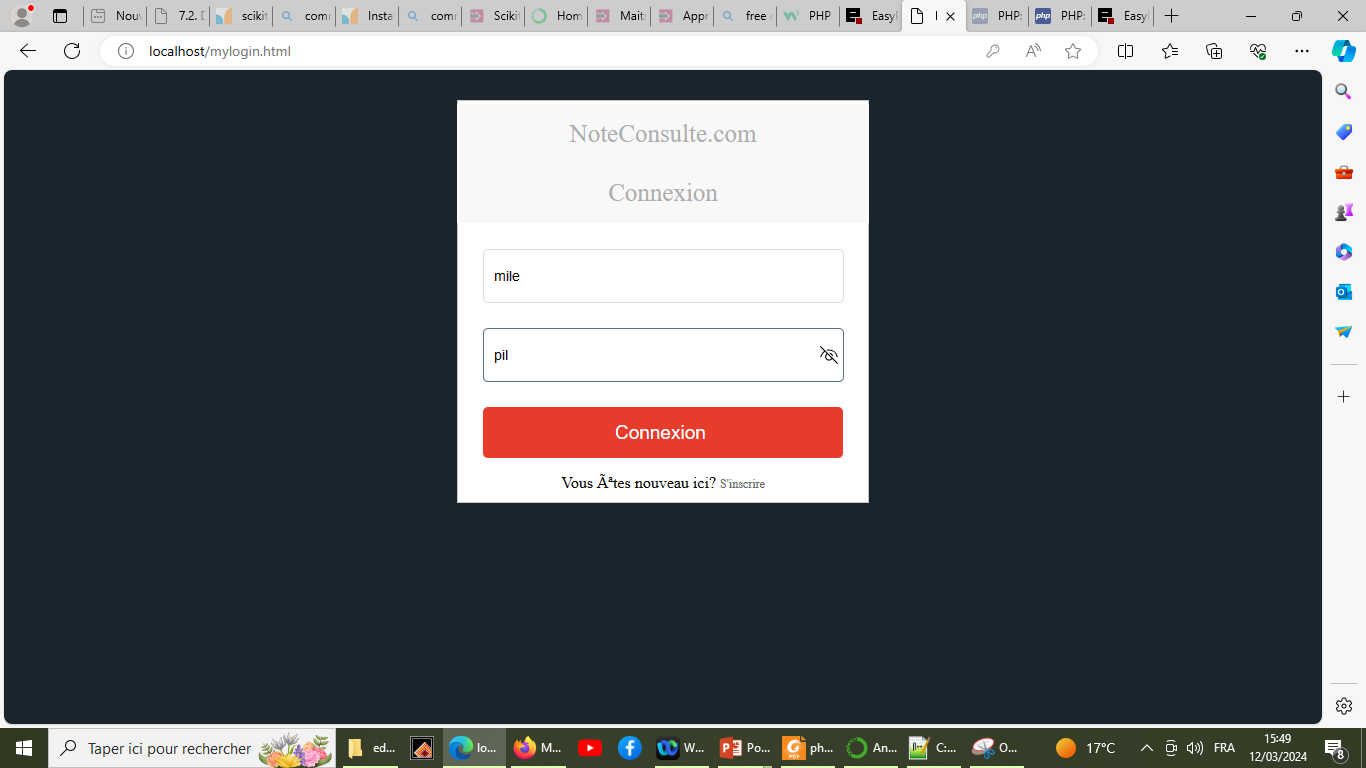 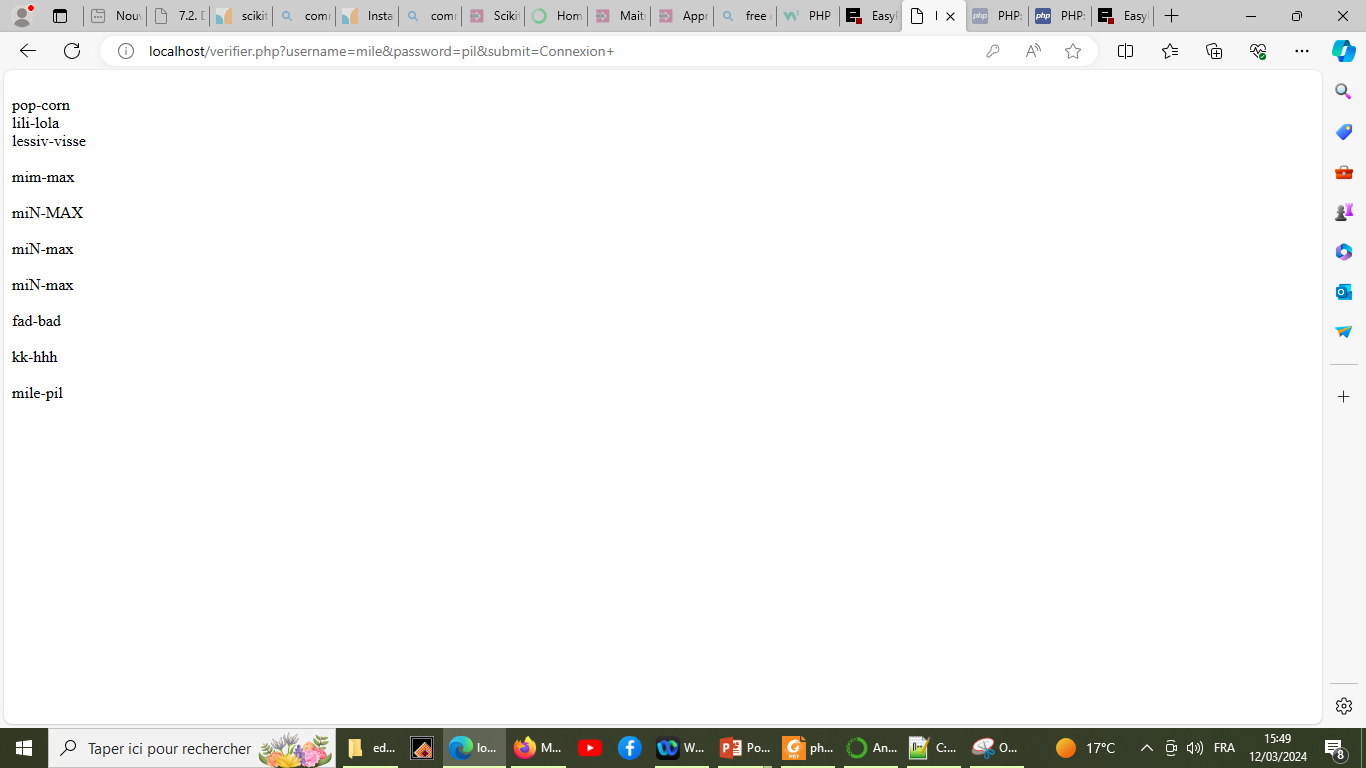 Passer directement des variables par l’intermédiaire des URL.
Cet exemple va transférer vers le script destination les variables globales $month et $event avec les valeurs respectives ramadhan et Gaza2024.
Transfert de données dans l’url
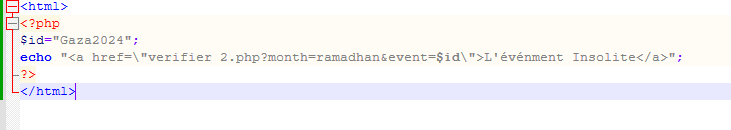 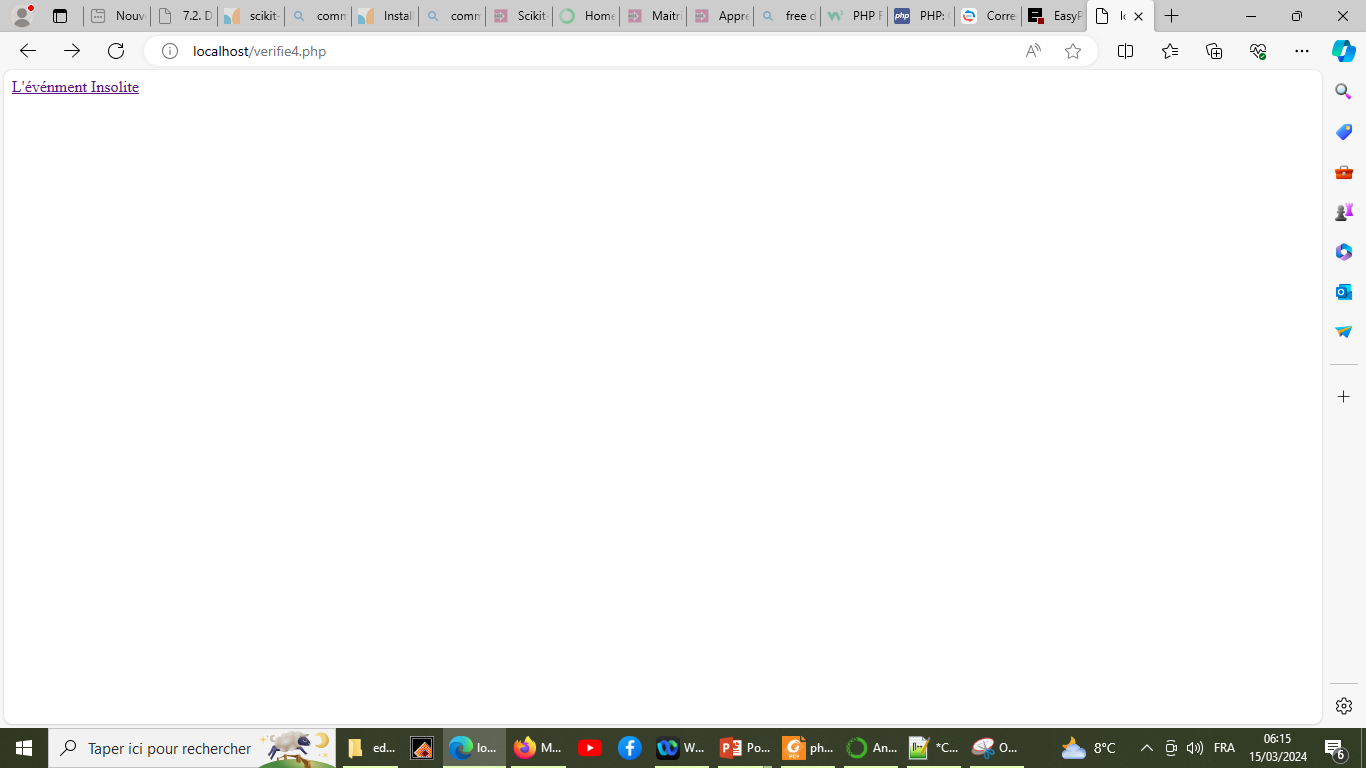 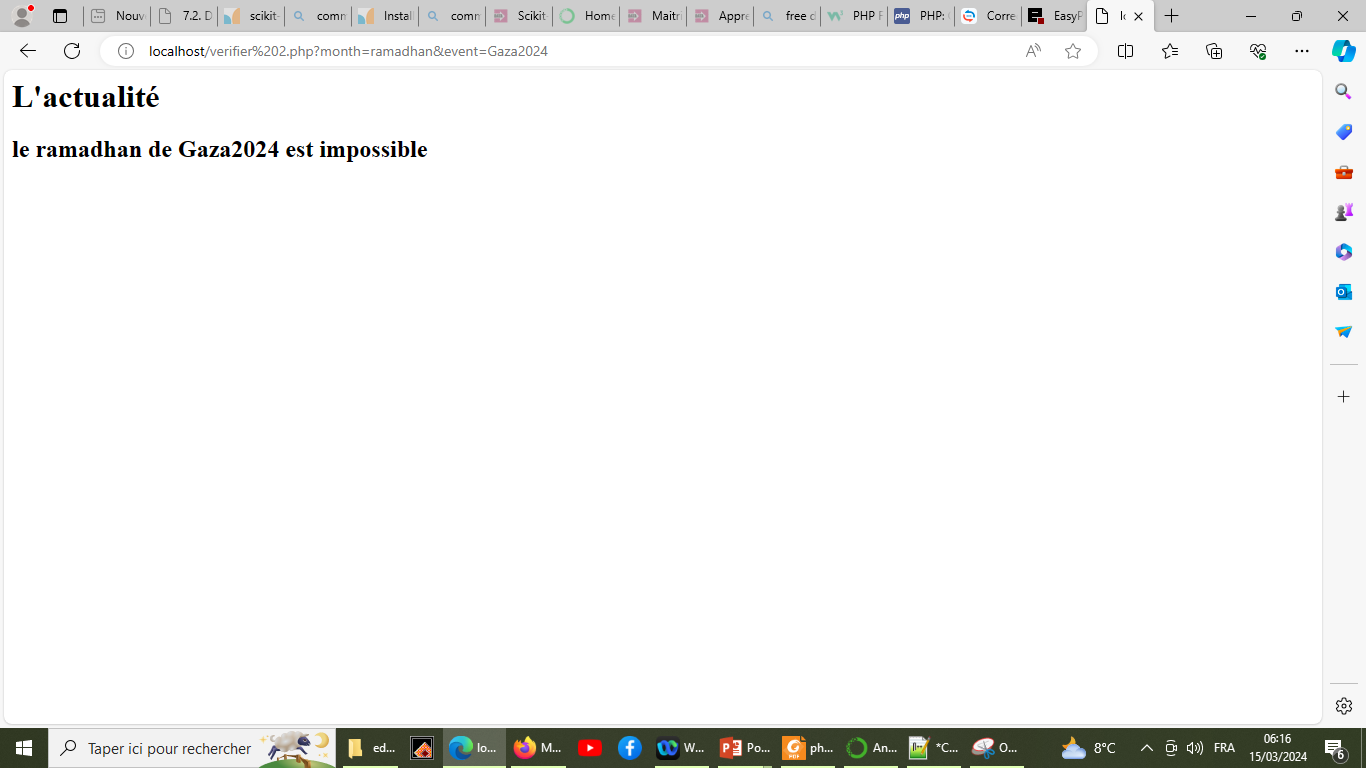 Variables transmises dans l’URL
Données visualisées=> données insécurisées
les cookies donnent des informations sur les préférences de la personne qui visite le site. 
 Les cookies sont insérés sous forme de code dans chaque requête qu’envoie le serveur d’un site. Les cookies sont enregistrés par le navigateur dans un seul fichier.
cookies
Setcookie()
un moyen de sauvegarder et  modifier des variables
au cours de la connexion à un site web
Sans visualisation des données dans l’URL.
Nombres illimités des variables sauvegarder.

Principe:
Les informations conservées en local
Un identifiant de session posté sous la forme d’un cookie ou URL au  client.
Les sessions
Permet de:
Sécuriser un site,
Suivre le visiteur, 
Sauvegarder ses informations entre pages, etc.
Serveur                                                                   client
Informations de session-------------------------identifiant de session
Sous forme
 d’un cookie ou URL(en cas de refus des cookies)
Employée par toute page utilisant les variables de session
session_start() 

 démarre une session 
doit être appelée avant n’importe quelle balise html.
Permet l’accès à toute les variables de la session
Les variables de la session sont contenues dans $_SESSION.
Identifies la clé stocké sur le poste client.
Principe:
si la clé stocké sur le poste client est reconnue=>accède aux variables de session.
Sinon une nouvelle session est créé.
Functions de session
session_unset(): libère toute les variables de session, rend $_SESSION un tableau vide.


Unset() : 
supprime de $_SESSION , les variables passés en paramètre. 
A l’intérieur de fonction ne peut supprimer les variables globales que si on utilise la variable $_GLOBALS comme paramètre .

session_destroy(): détruit les données de session et ferme la session. les données deviennent non accessibles(y compris la clé)supprime le fichier de session.

Session_write_close(): fermeture de la session sinon les autre pages ne peuvent accéder au fichier de la même session.

,etc.
Functions de session
L’ajout de variable se fait par affectation en spécifiant la clé et la valeur
Sauvegarder des variables de type objet dans une session est une bonne méthode de sécurisation des données.

L’accès aux données de session sauvegardées sur le serveur, ne le ralentissent pas.
Les fichiers de session se trouvent sur le serveur, dans un dossier nommé /tmp/ (tmp pour temporaire) 
Une session sera automatiquement fermée si pas de requête envoyée au serveur durant un certain temps (par défaut 2 heures dans les fichiers de configuration Apache).
Ne pourront être envoyé dans l’URL
La function qui le fournit sys_get_temp_dir()
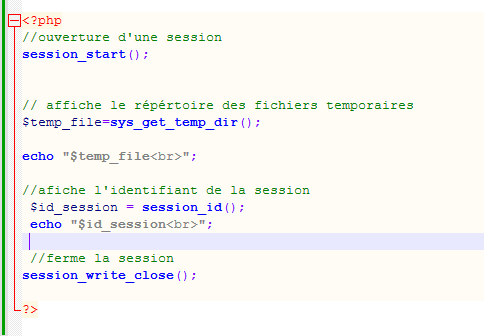 exemple1
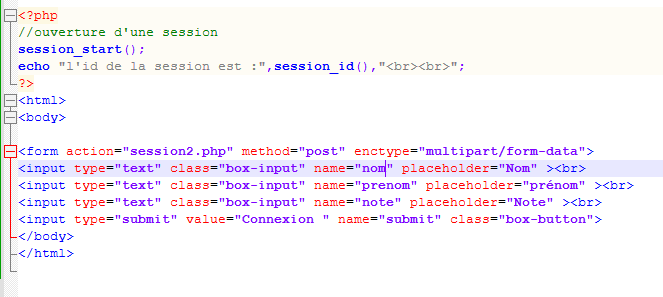 exemple2
Session1->session2
Session1—--post---- session2
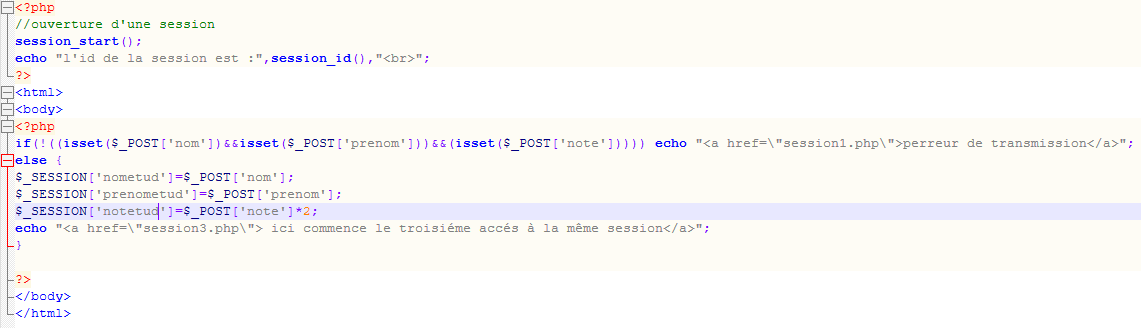 Exemple2(suite)
Si données reçus dans $_POST=>
Session2-----$_SESSION---session3
Sinon retour ver session1
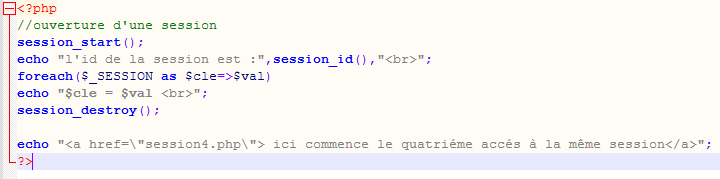 Exemple2(suite)
Session3----$_SESSION-session4
Supprime le fichier temporaire contenant les variables de la session
L’identifiant de la session n’est pas supprimé avec session_destroy(mais avec setcookie()).
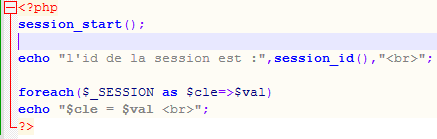 Include/require
évalue et insert à chaque appel (même dans une boucle) le contenu du fichier passé en argument.

Est équivalent au préprocesseur #include du C.

Réalise une inclusion physique du fichier demandé 

Toutes les variables disponibles dans le fichier appelant seront disponibles dans le fichier appelé, à partir du point d’appel.

Toutes les fonctions et classes définies dans le fichier inclus ont une portée globale.
Exemple: <?php include session4.php  ;?>
Inclusion de fichiers(pages)
Objectifs:
Répéter l’exécution du même code, telle qu’une configuration.
Exprimer un certain ordre d’exécution entre les scripts, contenu dans des fichiers différents….
 require est identique à include; mais elle génère une erreur et arrête l’exécution  si le fichier inclus n’existe pas.
Accès aux Bases
Accès procédural                                       Accès objets
 myql                                                               PDO 
                                                                          mysqli
Accès aux Bases de Données
1.Connexion au serveur MySQL.2. Envoi de requêtes SQL au serveur.3. Récupération du résultat d’une requête.4. Fermeture de la connexion au serveur.
Accès aux Bases de Données
Accès procédural à MySQL
des fonctions de l’extension mysql de php
Accès de manière procédurale=>via des fonctions. Ou il y a un mélange de données et instructions.
Les principales fonctions:
1. resource mysql_connect (string $host , string $user , string $pass [, bool $multi]) 
2. resource mysql_query(string $requete [,resource $idcom][,int mode]) 
3.array mysql_fetch_array(resource $result [,int typetab]) 
4. boolean mysql_close([$idcom]) 
et des variétés de fonctions existent.
Définition:  class name{…}
Modificateur d’accès:
 	public $att1, protected  $att2,	 private $att3.
Constructeur: function  __construct(…){…}
Destructeur: function __destruct(…){…}
 appelée automatiquement à la fin du script
L’héritage: class name1 extends name2 (…){…}
Instanciation: $namobj=new name(…)
Accès aux propriété et/ou fonction: 
$this->att3                ou               $namobj->att1
$this->method_name(…)  ou
 $namobj->method_name(…)
Les objets dans php
PDO : PHP Data Objects, comprend les trois classes suivantes : 

PDO, permet de créer des objets représentant la connexion à la base et des méthodes pour: l’envoi de requête, la création de requêtes préparées et la gestion des transactions.

PDOStatement: peut représenter une requête préparée ou un résultat de requête SELECT. Ses méthodes gèrent les requêtes préparées et lisent les résultats des requêtes.

PDOException:  permet de gérer et d’afficher des informations sur les erreurs à l’aide d’objets.
Accés aux bases de donnéesPDO & mysql
- est une extension qui offre une couche d’abstraction de données.
-indépendante de la base de données utilisée=> le code devient portable.
-modifier uniquement la ligne de connexion, d’une base de données MySQL à SQLite, PostgreSQL, Oracle…
1-la création d’objet PDO, dont les paramètres changent selon le serveur auquel nous nous connectons. Exemples:
MySQL : $idcom= new PDO("mysql:host=$host;dbname=$base ,$user,$pass)
SQLite :   $idcom= new PDO("sqlite2:/chemin/rep/$base") ;
 PostgreSQL,: $idcom= new PDO("pgsql:host=$host port=5432 dbname=$base user=$user password=$pass").
Dans ces exemples, $idcom est un objet PDO. 
$host: nom du serveur,
$user: nom de l’utilisateur,
$pass: le mot de passe ,
et $base: nom de la base. 
-la connexion se termine une fois l’exeution du script php se termine,ou on affectant la valeur NULL à $idcom.
Connexion au serveur
Nous pouvant créer et utiliser le fichier suivant et l’inclure à chaque appel, minparam.php:
<?phpdefine("MINHOST","localhost");define("MINUSER","root");define("MINPASS","");?> 
Ces constante seront les paramètres des appels PDO.
<?phpfunction connectp($base,$param){include_once($param.".inc.php"); $dsn="mysql:host=".MYHOST."; dbname=".$base;$user=MYUSER;$pass=MYPASS;try{$idcom = new PDO($dsn,$user,$pass);           return $idcom;         }catch(PDOException $except)
{echo"Echec de la connexion",$except–>getMessage(); ←return FALSE;exit();}
}
?>
Connexion
Appel de cette fonction contenu dans connectp:
include("connectp.php")$idcom=connectp("nom_base","minparam ");
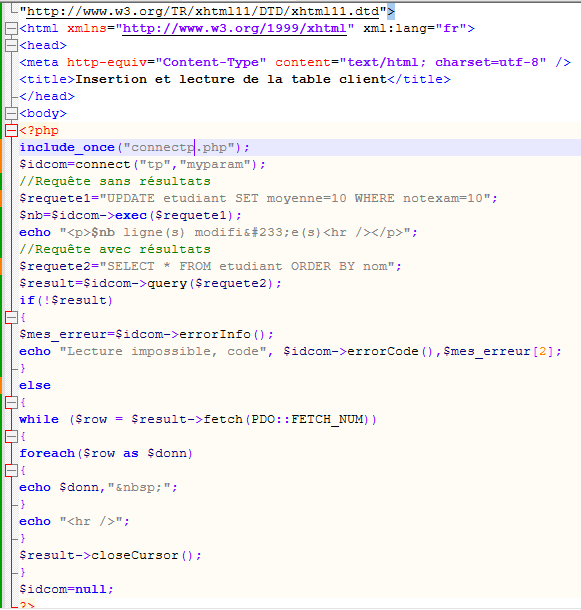 L’inclusion du fichier connectp.php
La connexion au serveur de BD
Requete1 contient la première requête.
Envoie de la requete avec la méthode exec(),
 exec():retourne le nombre de lignes affectées dans $nb.
Deuxiéme requête envoyée via la méthode query(),son résultat dans $result.
$result est un objet de type PDOStatement.
Vérifier la bon déroulement de la requete.
Libérer la mémoire occupée par closeCursor(),de l’objet PDOStatement.
Les classes prédéfinies:
PDO:
exec(), prepare(), query()
 errorCode(), errorInfo()
getAttributes(), setAttribute()
lastInsertId(), quote()
beginTransaction()
commit(), rollBack()
getAvailableDrivers() 
PDOStatement: requête préparée, jeu de résultats
bindColumn(), bindParam(), bindValue(), closeCursor()
errorCode(), errorInfo()
fetch(), fetchAll(), fetchColumn(), fetchObject(),
setFetchMode(), nextRowset()
rowCount(), columnCount(), getColumnMeta()
getAttribute(), setAttribute()
execute()
debugDumpParams()
Connexion aux bases de données
PDAO: Php Data Objects
Extension php avec interface d’accès au Bases de Données.
Interface Orientée Objet
Accès objet à MySQL 
accés à mysql au moyen d’objets.
L’utilisation de l’extension mysqli de php (dite mysql améliorée),qui comprend trois classes:
mysqli : crée des objets de type mysqli_object. Disposent de fonctions qui assurent: la connexion à la base, l’envoi de requêtes,les transactions ou les requêtes préparées.

 mysqli_result, permet de gérer les résultats d’une requête SQL effectuée par l’objet précédent. 

 mysql_stmt qui représente une requête préparée. Il s’agit là d’une nouveauté par rapport à l’extension mysql.
Accés aux bases de donnéesmysqli
<?php$servername = "localhost";$username = "root";$password = "";
$base= "mabase";// Create connection$conn = new mysqli_connect($servername, $username, $password,$base);// Check connectionif !($conn) {  die("Connection failed: " . mysqli-_connect_error());}echo "Connected successfully";?>
Connexion au serveur
Définir le nom :
 -du serveur
 -de l’utilisateur
du mot de passe
De la base de données
création d’un objet de la classe mysqli et établissement de la connexion au serveur MySQL et éventuellement la base de données
La connexion prend fin à la fin du script ou par appel à la méthode:
 close().
Exemple:  $conn->close();
Tester la connexion à tout moment par :
Boolean ping(); 
Envoi de requêtes par:
 divers query(string $requete):qui renvoie
TRUE
FALSE 
et un objet de type  mysqli_result en cas de reqêtes de type SELECT.
Accés à la base
SELECT * FROM `nametable` WHERE  namefield1=‘ value-1’& namefield2= ‘value-2’;
ou
INSERT INTO `nametable` (`namefield1`, `namefield2`,…) VALUES ([value-1],[value-2],…);
,etc.
array $result–>fetch_array (int type) :est la méthode la plus perfectionnée pour lire des données dans un tableau.

Elle retourne un tableau qui peut être:
Indicé=>type= MYSQLI_NUM :les indices sont les numéros d’attributs dans la requêtes
Associatif=>type= MYSQLI_ASSOC: les clés sont les noms des colonnes ou les alias de la table interrogée, 
Mixte =>type= MYSQLI_BOTH ,contenant à la fois les indices et les clés.

Il faut appeler fetch_array pour chaque nouvelle ligne parcourrue,jusqu’à obtenir la valeur NULL(plus de ligne).

L’ordre des attributs dans le tableau correspond à l’ordre établi dans la requête.

D’autre variante de cette méthode existent:
array $result–>fetch_assoc(void) // retourne un tableau associatifarray $result–>fetch_row(void) //retourne un tableau indicé
Lecture des résultats
Il faut seulement  vérifier si la requête a bien été exécutée, pour les opérations :
d’insertion, de suppression ou de mise à jour de données.
Pour l’opération SELECT, la classe mysqli_result offre une grande variété de méthodes permettant de récupérer des données.
La forme la plus utilisée de ses données est un tableau.
Chacune de ces méthodes ne récupérant qu’une ligne du tableau à la fois.
while($ligne=$result–>fetch_array(MYSQLI_NUM))      {echo "<tr>";           foreach($ligne as $valeur)           {echo "<td> $valeur </td>";}       echo "</tr>";       }
.
.
.
$result–>close(); 
.
.
.
$Conn->close();
Exemple de parcours
Une boucle while permet de lire une ligne à la foisdans un tableau indicé 
une boucle foreach permet d’afficher chacunedes valeurs du tableau dans un tableau XHTML.
 L’objet $result est supprimé 
 la connexion fermée
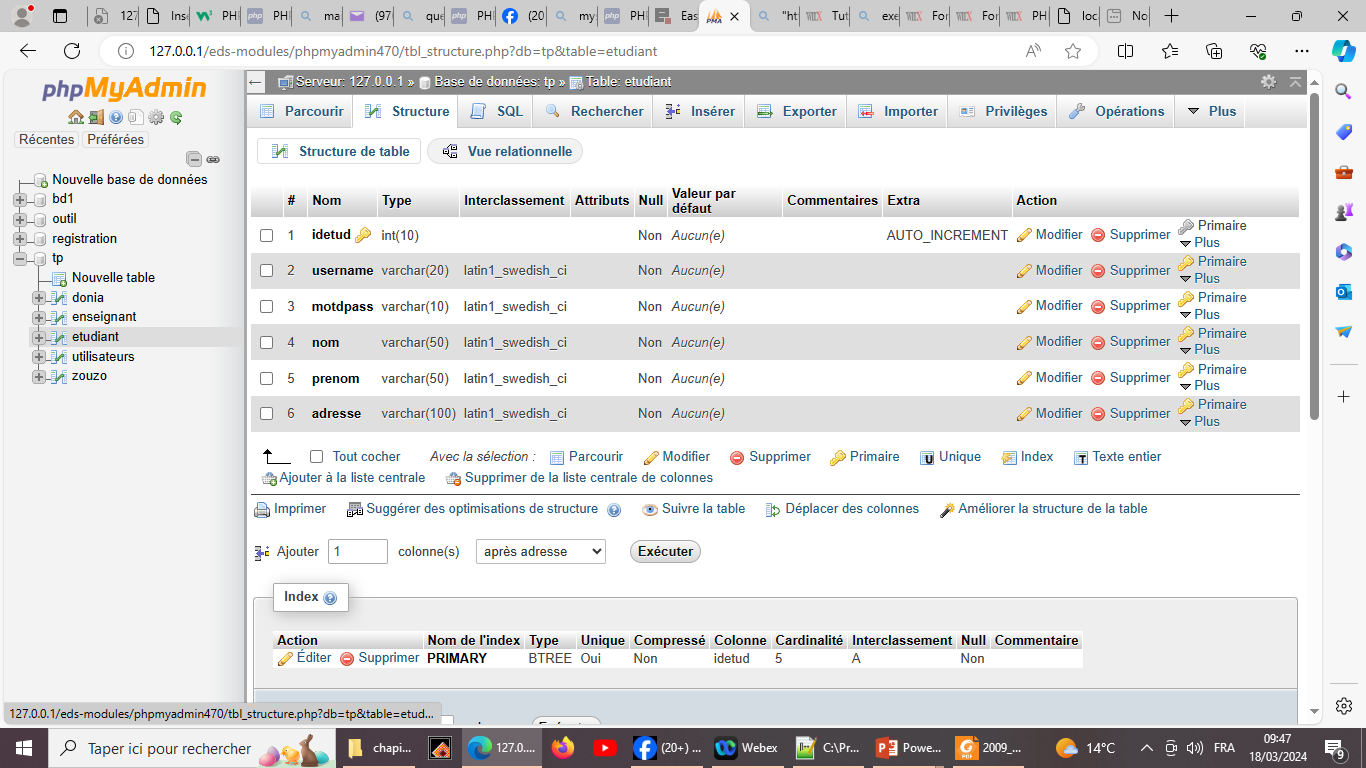 Notre base
Exemple:
créer une base de donnée nommé : tp.
Créer une table nommée : etudiant.
Ajouter quelques exemple d’étudiants dans cette table
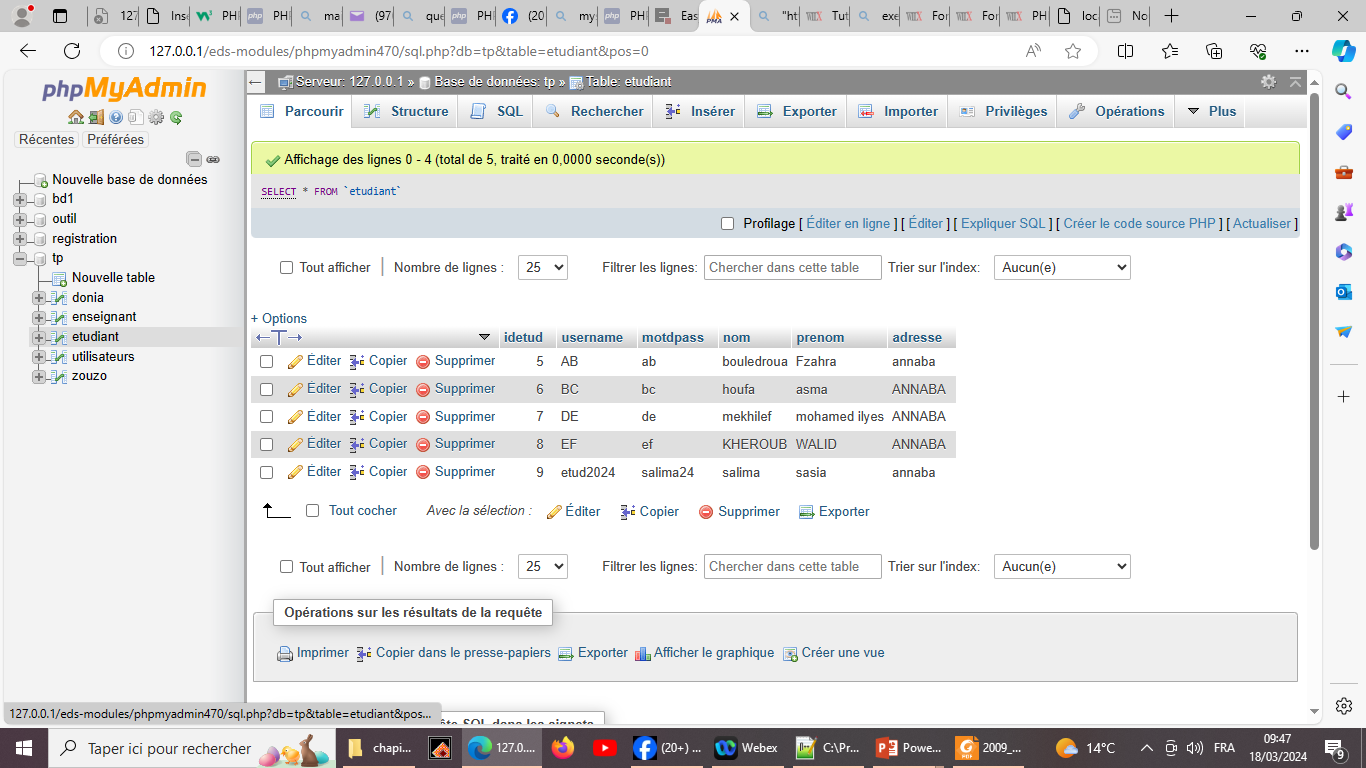 Quelques saisies
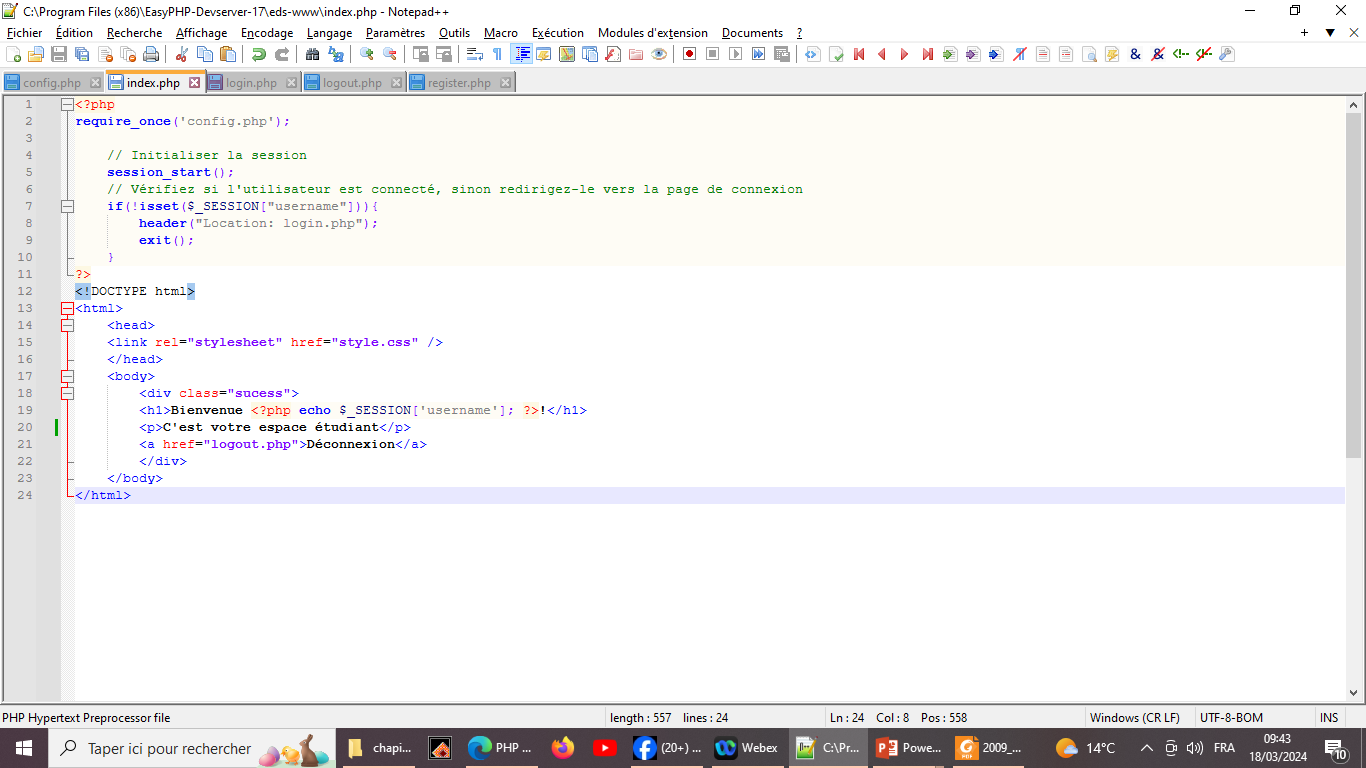 exemple
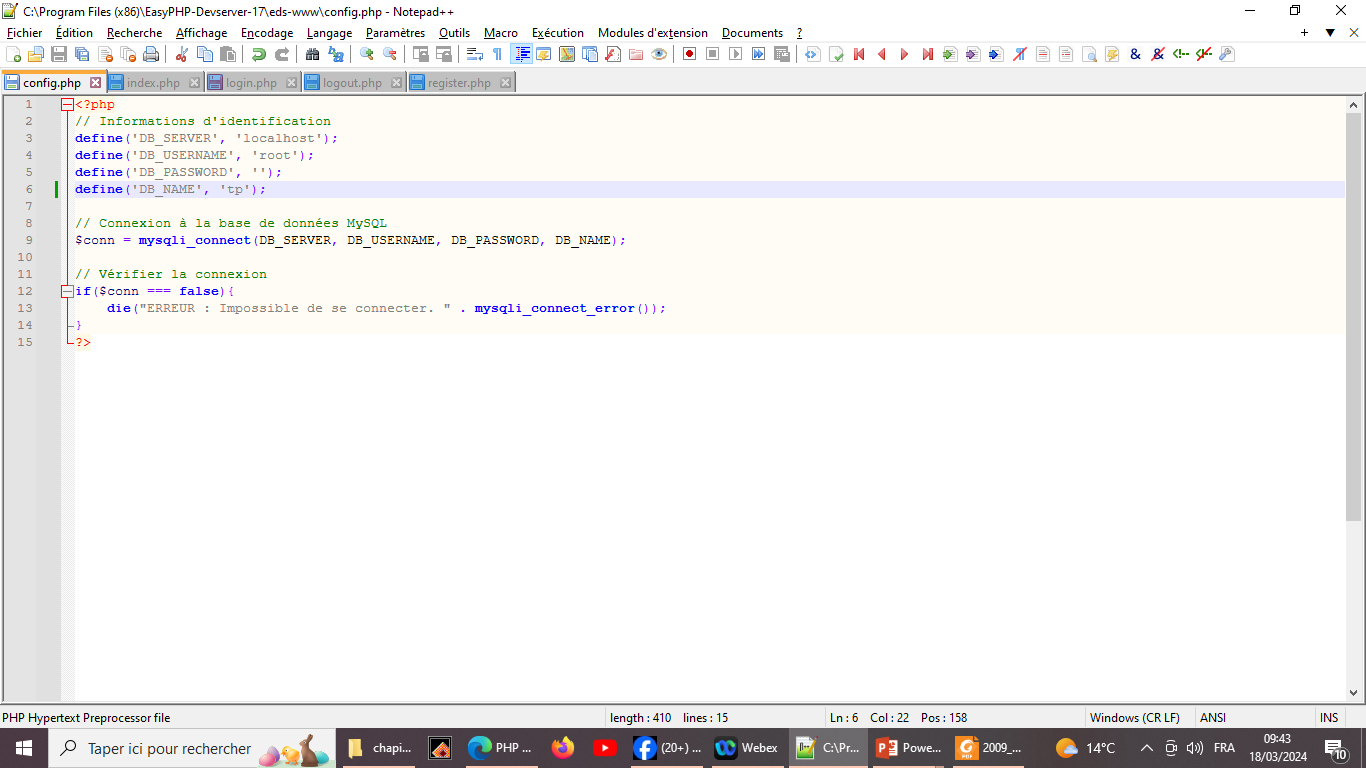 configuration
Établissement de la connexion
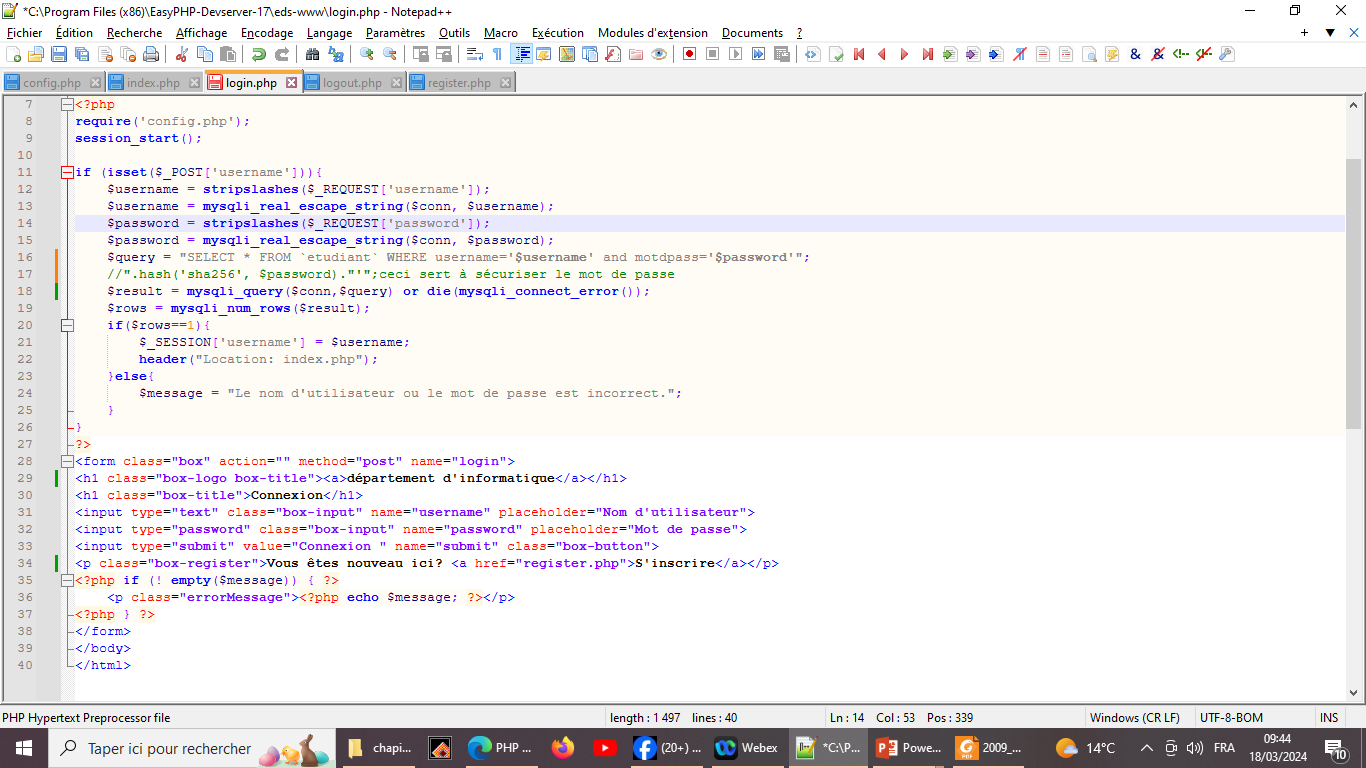 login
Première requêtes SELECT.
La superglobale $_REQUEST
est disponible dans tous les contextes du script.
Contient par défaut $_GET,$_POST,$_COOKIE.
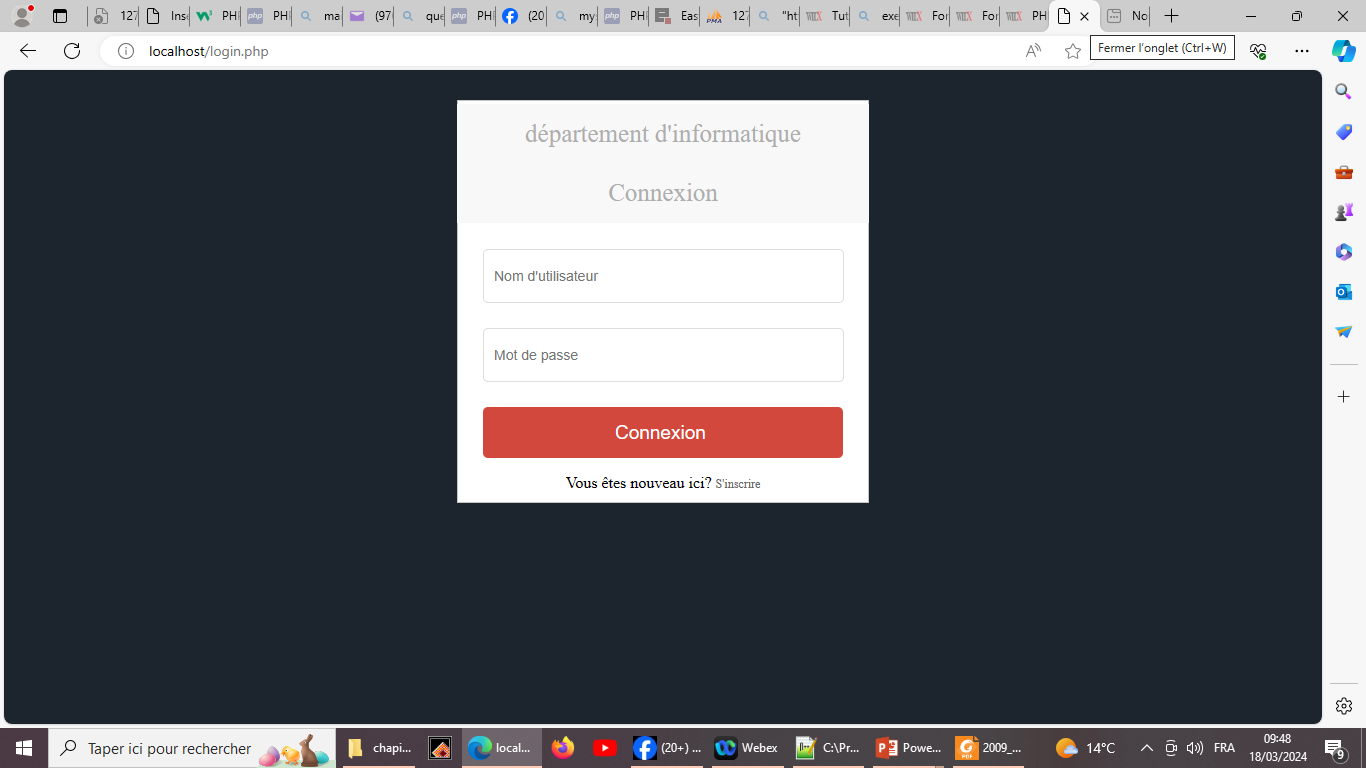 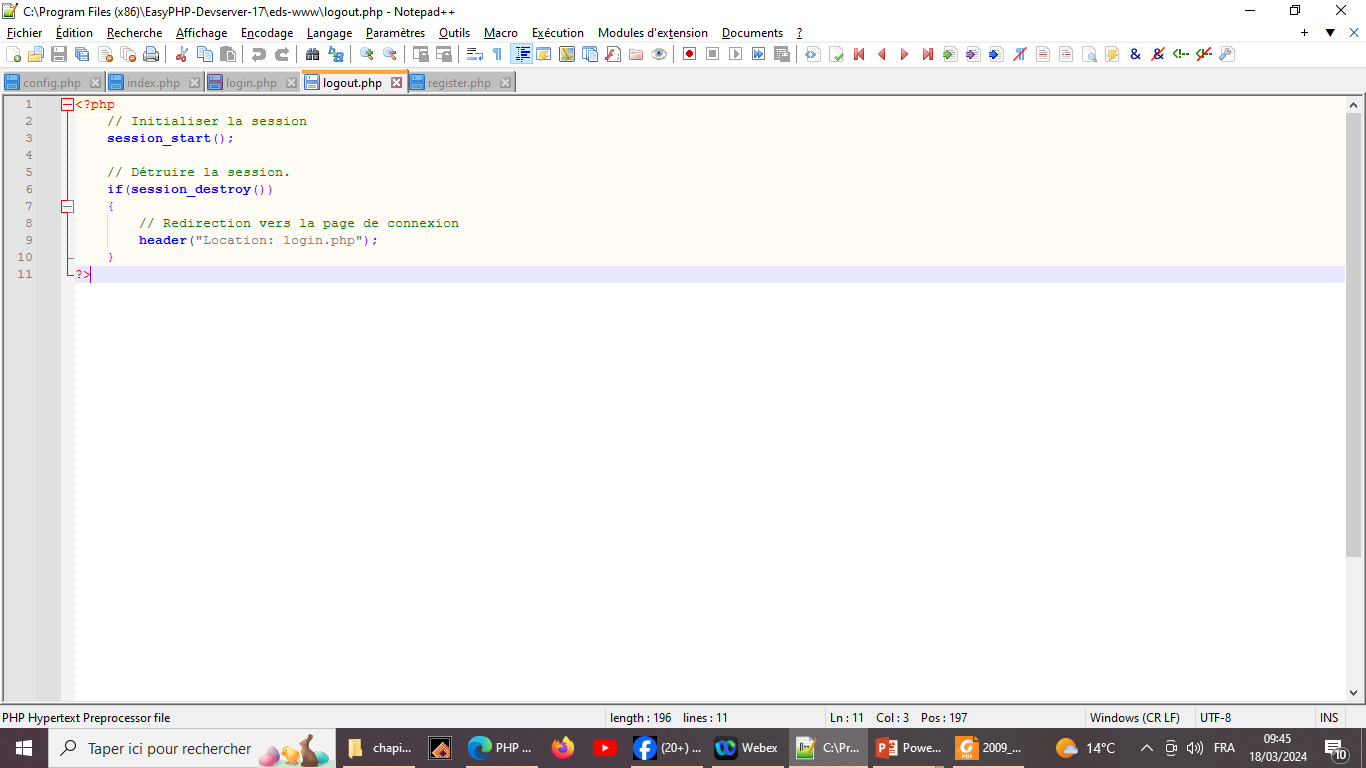 logout
Revoie à la page login.
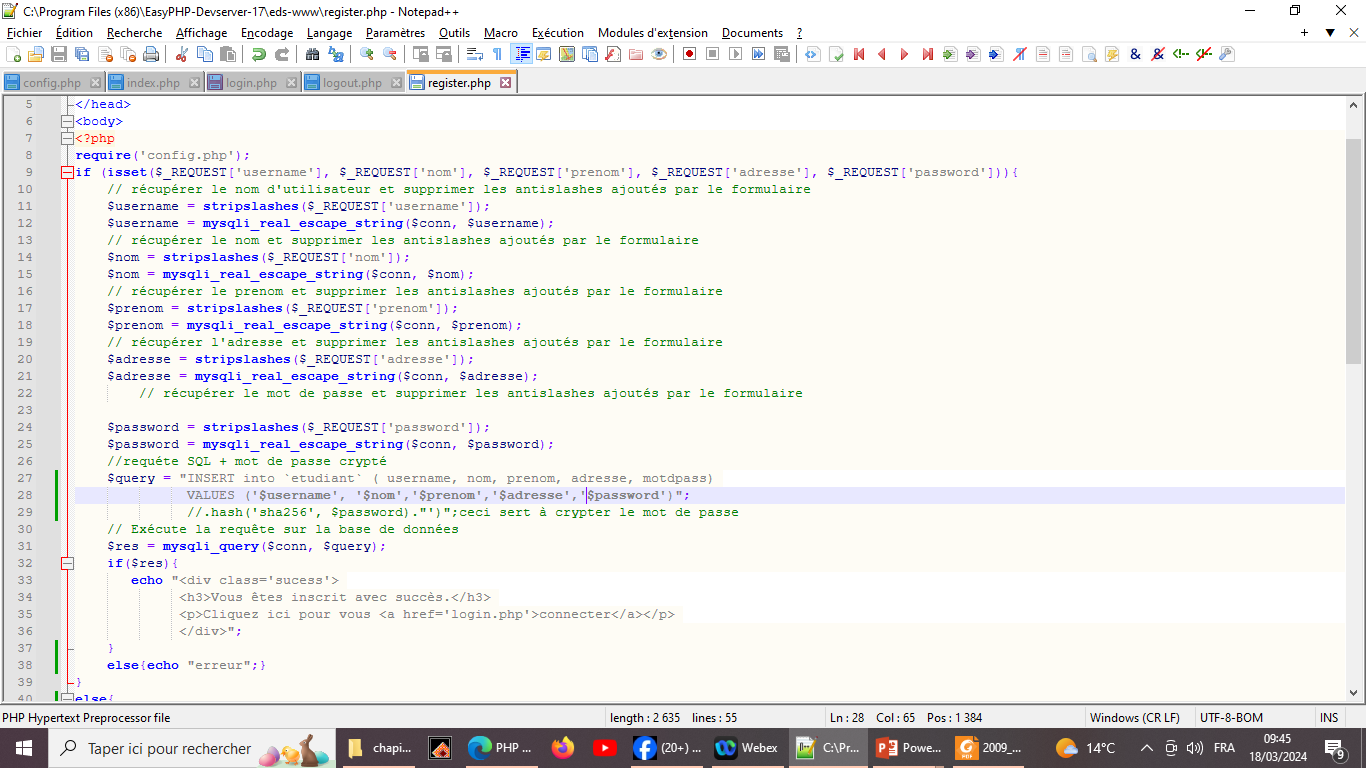 inscription
Premiére requêtes d’ajout dans la base
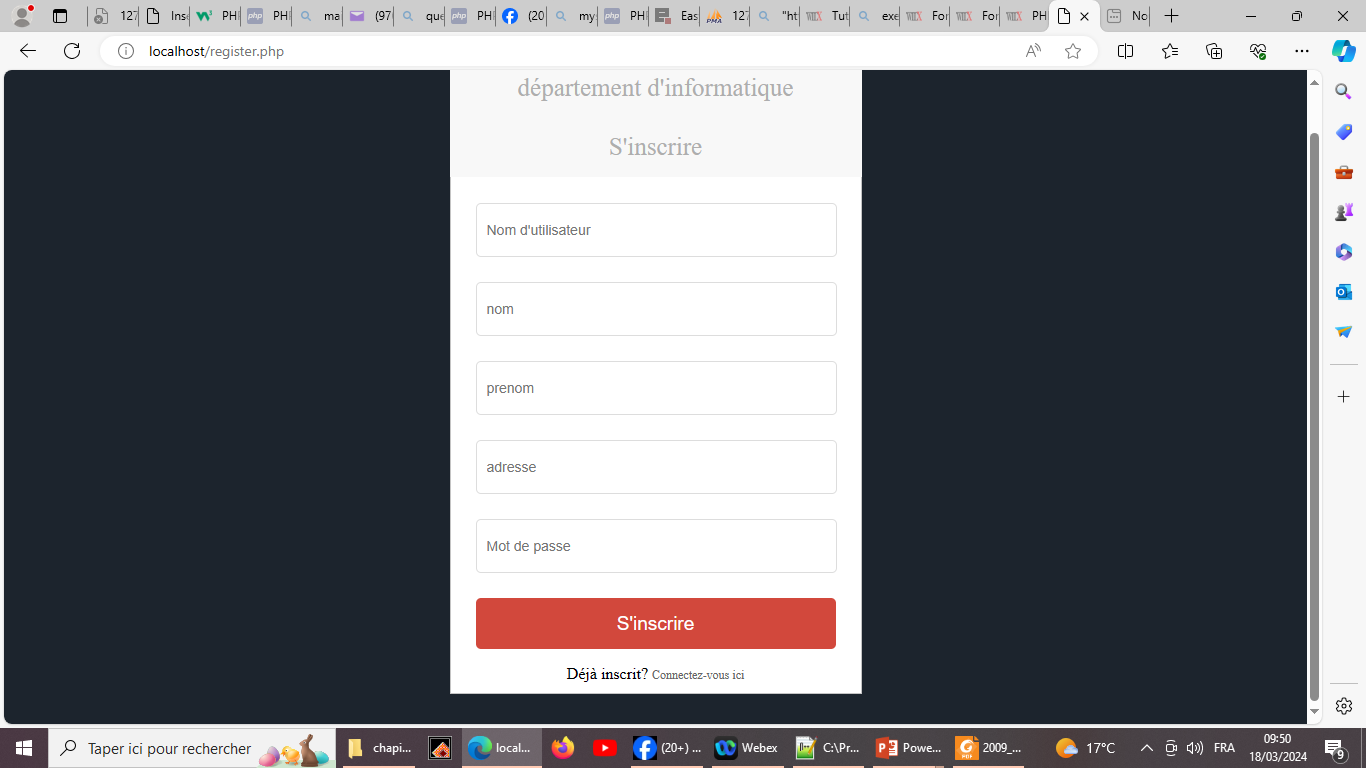